Химия
8
класс
Тема : 
Общие свойства неметаллов.
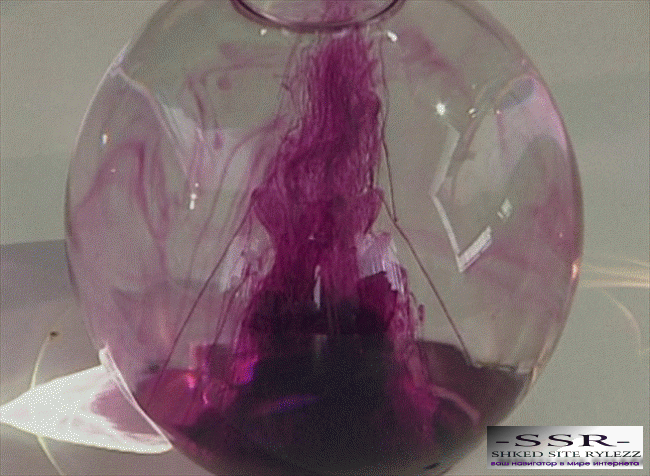 ОБЩИЕ СВОЙСТВА НЕМЕТАЛЛОВ
Неметаллы – химические элементы, для атомов которых  характерна способность принимать электроны до завершения  внешнего слоя благодаря наличию 4 и более электронов и малому атомному радиусу по сравнению с металлами.
[Speaker Notes: Пытались взаимосвязьвеществ]
ОБЩИЕ СВОЙСТВА НЕМЕТАЛЛОВ
Группы элементов
Периоды
Ряды
I
II
III
IV
V
VI
VII
VIII
Химических элементов-неметаллов всего 16 из всех известных элементов. Они широко распространены в природе и их значение огромно. Шесть НеМе – С, Н, О, N, P, S являются биогенными элементами. Воздух, вода  состоят из веществ, образованных элементами НеМе.
53
35
I
Br
1
1
(H)
126,904
79,904
Иод
Бром
5
6
7
8
9
С
2
2
В
N
O
F
12,0112
10,811
14,0067
15,9994
18,9984
Бор
Углерод
Фтор
Азот
Кислород
15
16
17
14
85
3
3
Si
Р
S
Cl
At
98,5% от массы растений
28,086
30,9738
32,064
35,453
210
Кремний
Фосфор
Сера
Хлор
Астат
4
4
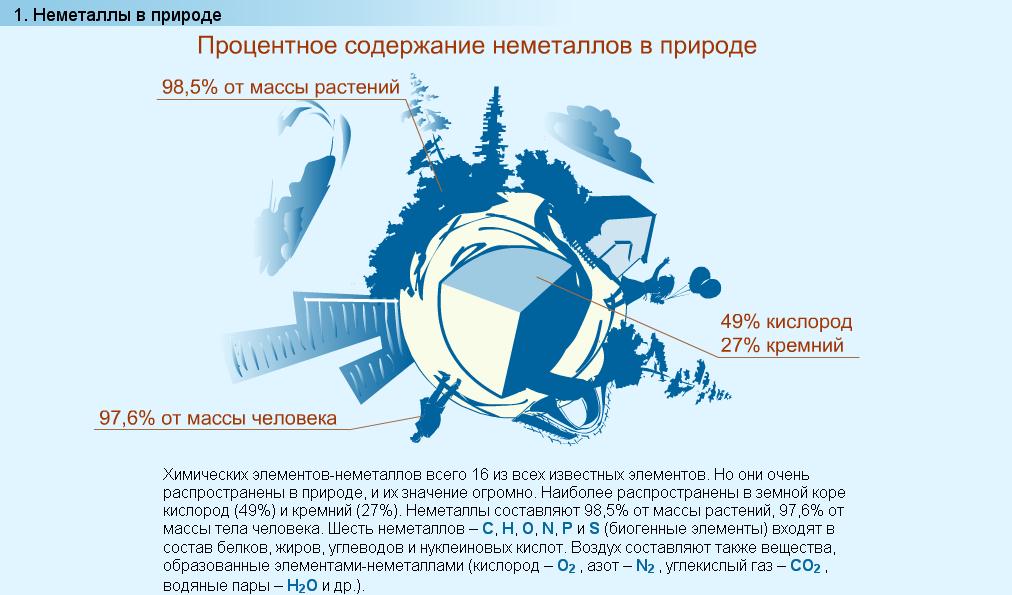 5
5
6
O2; N2; CO2;
34
33
52
Se
Te
7
As
78,96
127,60
74,9216
Селен
Теллур
Мышьяк
6
8
49% кислород, 27% кремний от массы земной коры
Н2О
9
97,6% от массы человека
7
10
[Speaker Notes: Пытались взаимосвязьвеществ]
ОБЩИЕ СВОЙСТВА НЕМЕТАЛЛОВ
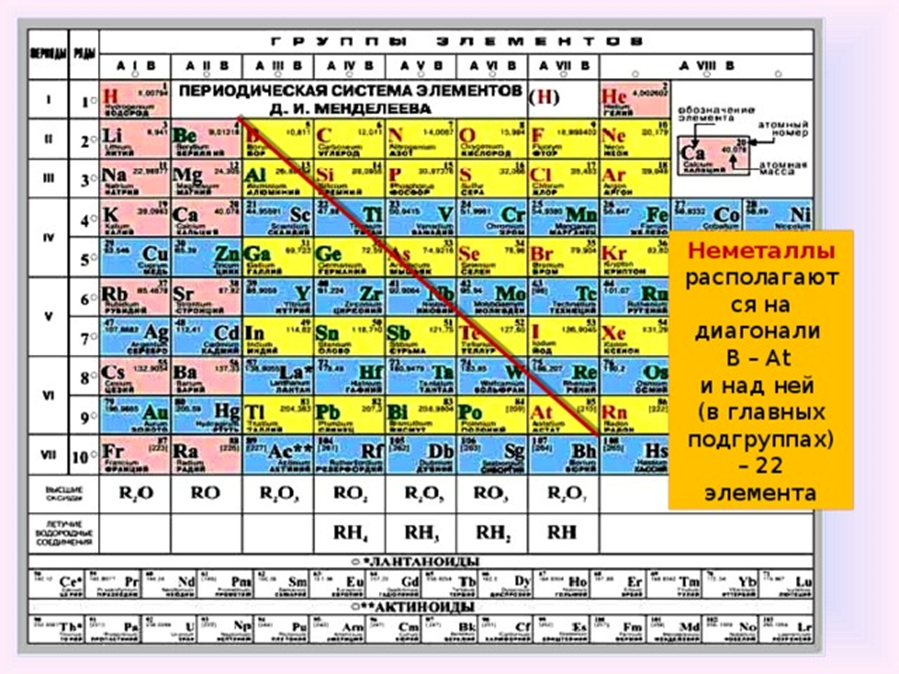 [Speaker Notes: Пытались взаимосвязьвеществ]
ОБЩИЕ СВОЙСТВА НЕМЕТАЛЛОВ
Небольшой атомный радиус
На внешнем уровне 4-8 электронов
Характерно высокое значение ЭО
Являются окислителями
[Speaker Notes: Пытались взаимосвязьвеществ]
ОБЩИЕ СВОЙСТВА НЕМЕТАЛЛОВ
Электронная формула атомов неметаллов
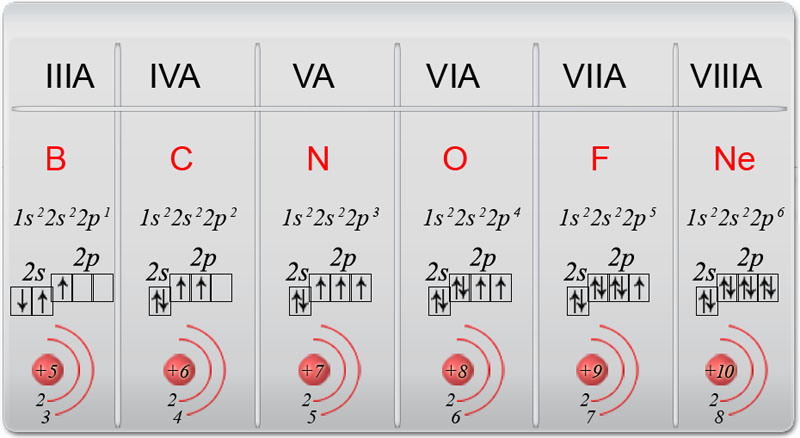 [Speaker Notes: Пытались взаимосвязьвеществ]
ОБЩИЕ СВОЙСТВА НЕМЕТАЛЛОВ
[Speaker Notes: Пытались взаимосвязьвеществ]
ОБЩИЕ СВОЙСТВА НЕМЕТАЛЛОВ
Цвет простых веществ - неметаллов
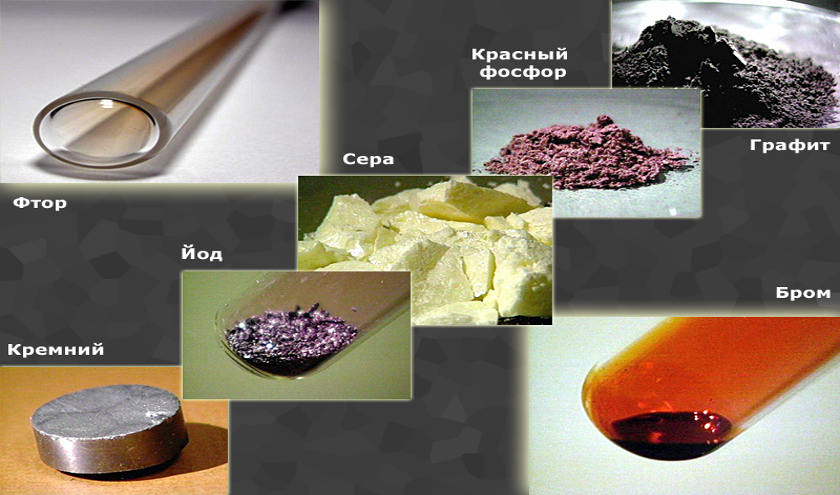 [Speaker Notes: Пытались взаимосвязьвеществ]
ОБЩИЕ СВОЙСТВА НЕМЕТАЛЛОВ
Агрегатное состояние
Газы
Жидкие
Твердые
I2, P4, C, 
Si, B, S8
Не, N2, Н2,
Cl2, O2, O3
Br2
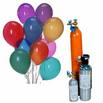 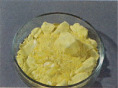 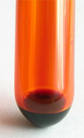 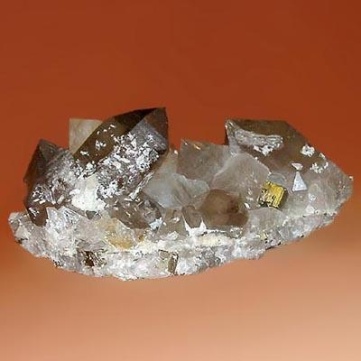 [Speaker Notes: Пытались взаимосвязьвеществ]
ОБЩИЕ СВОЙСТВА НЕМЕТАЛЛОВ
Температура плавления
3 8000 С – у графита



- 2100 С - азота
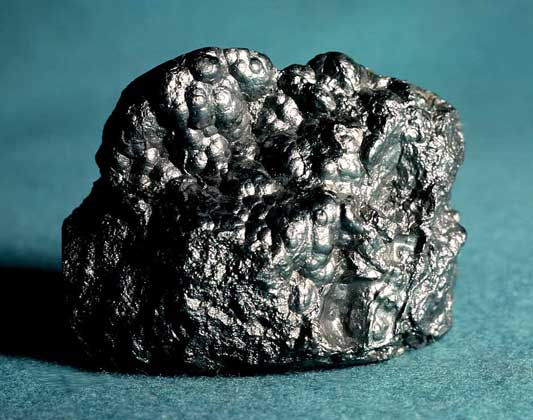 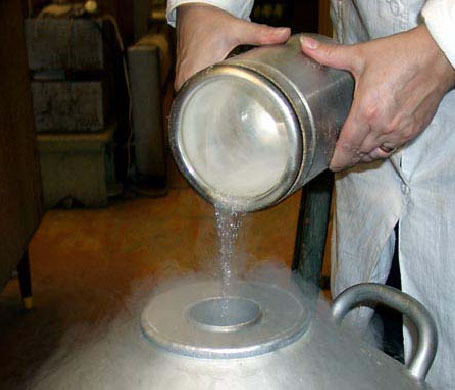 [Speaker Notes: Пытались взаимосвязьвеществ]
ОБЩИЕ СВОЙСТВА НЕМЕТАЛЛОВ
Способность атомов одного химического элемента образовывать несколько простых веществ называют аллотропией, а эти простые вещества – аллотропными видоизменениями или модификациями.
[Speaker Notes: Пытались взаимосвязьвеществ]
ОБЩИЕ СВОЙСТВА НЕМЕТАЛЛОВ
Разное типы кристаллических решеток
Р - фосфор
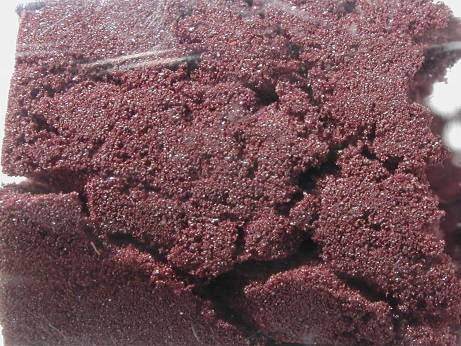 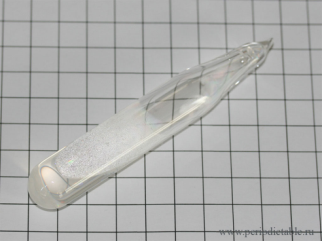 Красный фосфор - атомная
Белый фосфор - молекулярная
[Speaker Notes: Пытались взаимосвязьвеществ]
ОБЩИЕ СВОЙСТВА НЕМЕТАЛЛОВ
Разная структура кристаллических решеток
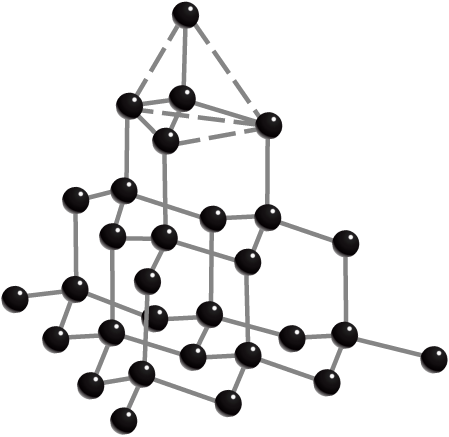 С - углерод
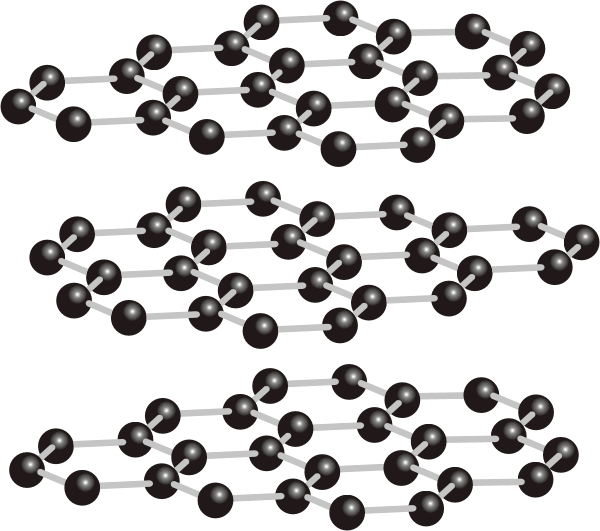 Слоистая
Тетраэдр
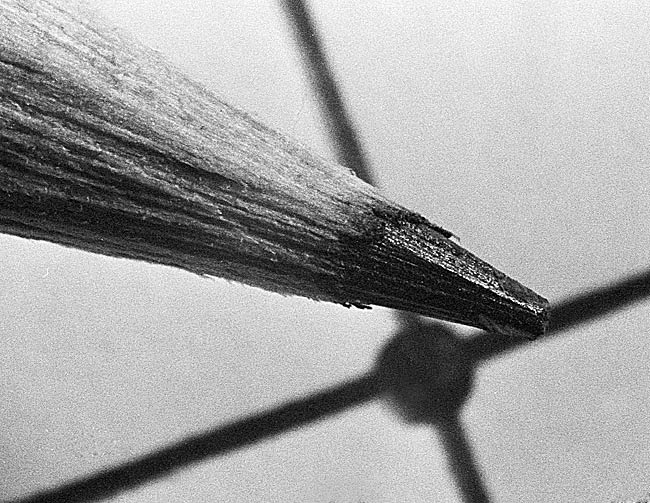 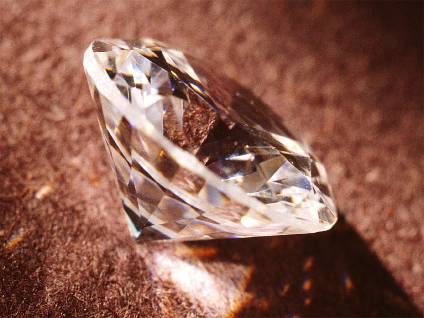 [Speaker Notes: Пытались взаимосвязьвеществ]
ОБЩИЕ СВОЙСТВА НЕМЕТАЛЛОВ
Разный состав молекул
О  - кислород
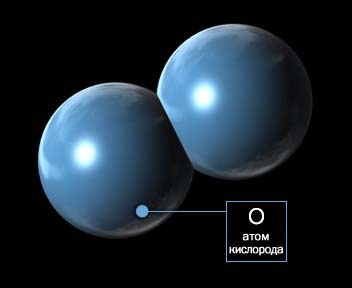 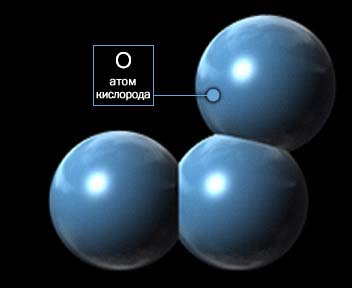 Кислород
Озон
[Speaker Notes: Пытались взаимосвязьвеществ]
ОБЩИЕ СВОЙСТВА НЕМЕТАЛЛОВ
Химические свойства неметаллов
с  металлами
неметалл
с неметаллами
со сложными веществами
[Speaker Notes: Пытались взаимосвязьвеществ]
ОБЩИЕ СВОЙСТВА НЕМЕТАЛЛОВ
Характерными для большинства неметаллов являются окислительные свойства. Как окислители они реагируют с металлами: 
Ca + Cl2 = CaCl2    
4Li + O2 = 2Li2O    
2Na + S = Na2S
[Speaker Notes: Пытались взаимосвязьвеществ]
ОБЩИЕ СВОЙСТВА НЕМЕТАЛЛОВ
с неметаллами:
H2 + S = H2S    
P4 + 5O2 = 2P2O5    
2P + 5Cl2 = 2PCl5

со сложными веществами:
2FeCl2 + Cl2 = 2FeCl3 
СН4 + Cl2  =СН3Cl+НCl
[Speaker Notes: Пытались взаимосвязьвеществ]
ОБЩИЕ СВОЙСТВА НЕМЕТАЛЛОВ
Неметаллы образуют с кислородом кислотные оксиды, а с водородом — летучие водородные соединения. Поскольку на внешнем уровне атома водорода находится один электрон, он, как и щелочные металлы, размещен в первой группе периодической таблицы и заключен в скобки.
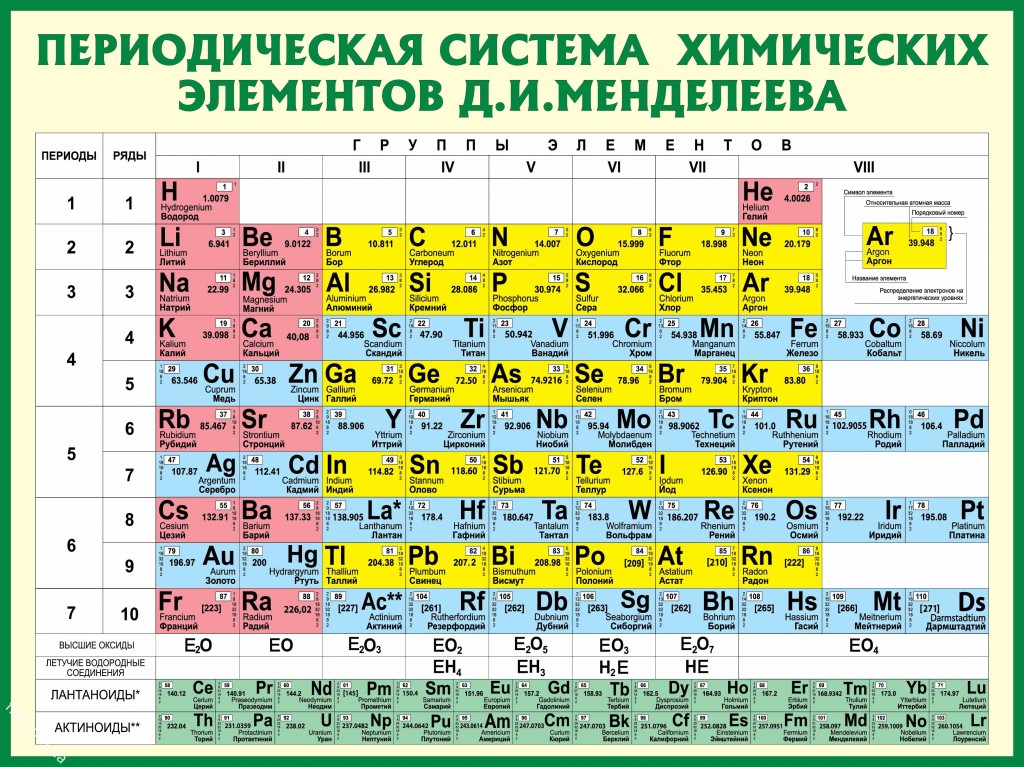 [Speaker Notes: Пытались взаимосвязьвеществ]
ОБЩИЕ СВОЙСТВА НЕМЕТАЛЛОВ
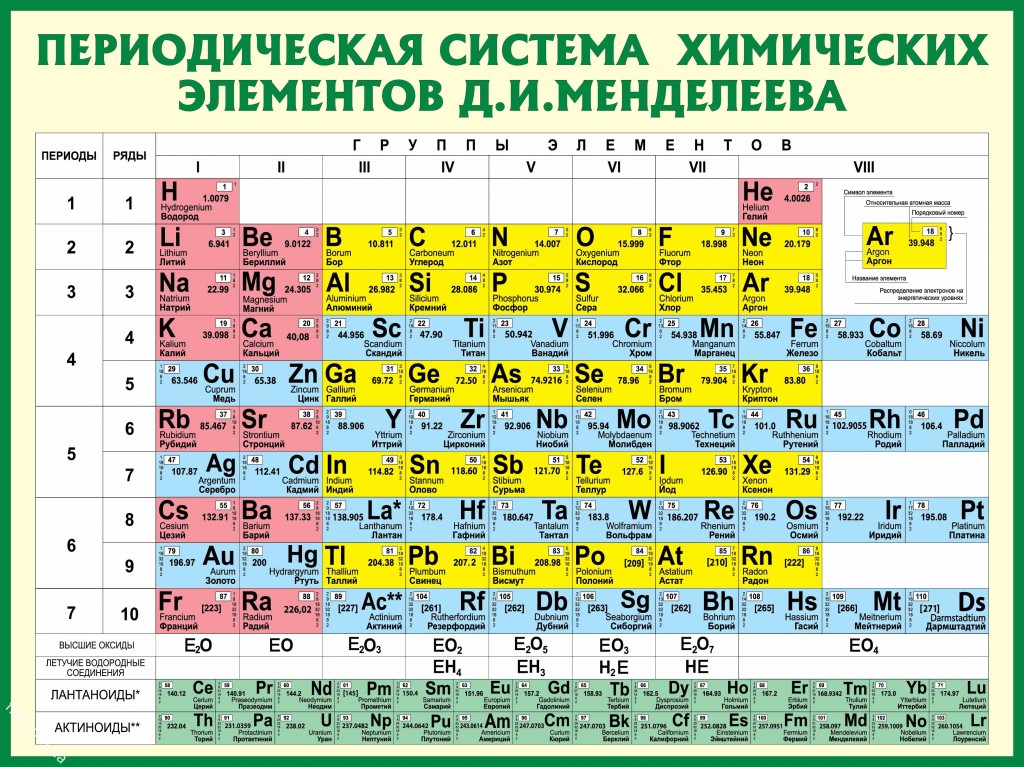 В связи с тем, что в обычных условиях водород находится в газообразном состоянии и его молекула состоит из двух атомов, связанных неполярной ковалентной связью, он схож с галогенами. Поэтому водород может быть записан и в ряду элементов седьмой группы.
[Speaker Notes: Пытались взаимосвязьвеществ]
ОБЩИЕ СВОЙСТВА НЕМЕТАЛЛОВ
Атом водорода, присоединяя один электрон, (окислительное свойство), может привести  свой внешний энергетический уровень в устойчивое состояние (как атом гелия):
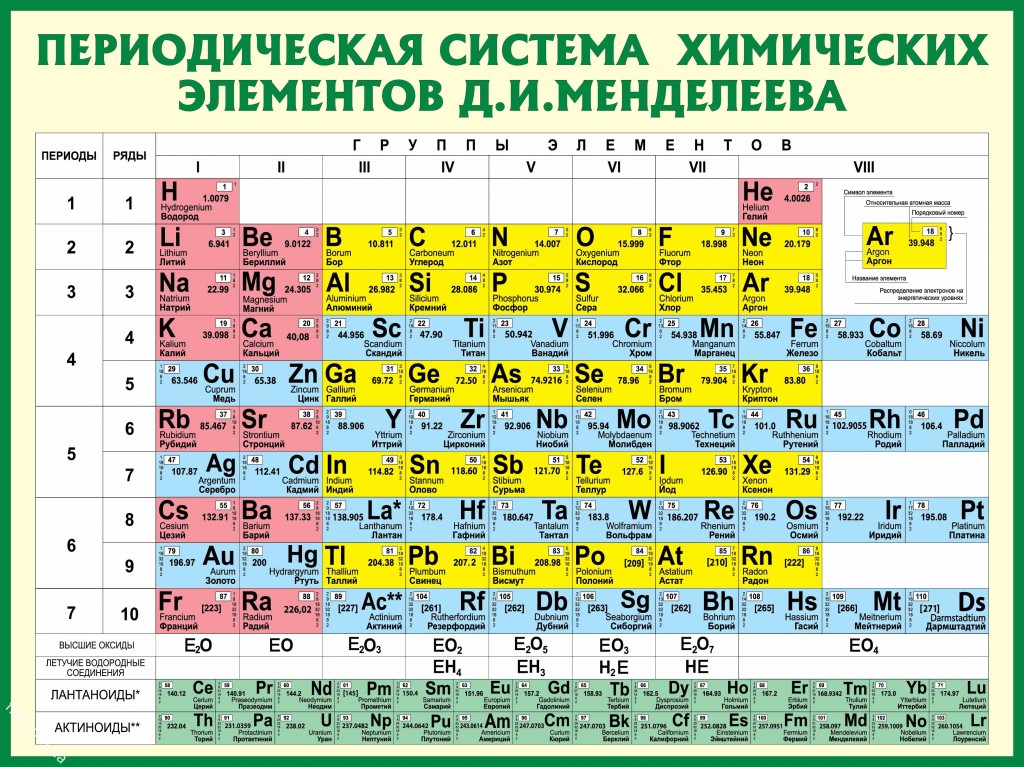 Ca0 + H2° = Ca+2H2-1
[Speaker Notes: Пытались взаимосвязьвеществ]
ОБЩИЕ СВОЙСТВА НЕМЕТАЛЛОВ
Элементы основной подгруппы восьмой группы гелий, неон, аргон, криптон, ксенон и радон образуют особую группу неметаллов, называемую инертными газами. Атомы инертных газов содержат на внешних электронных слоях по восемь (у гелия — два) электронов. Завершенные внешние электронные слои весьма устойчивы, поэтому считалось, что инертные газы встречаются в состоянии атомов и очень химически устойчивы.
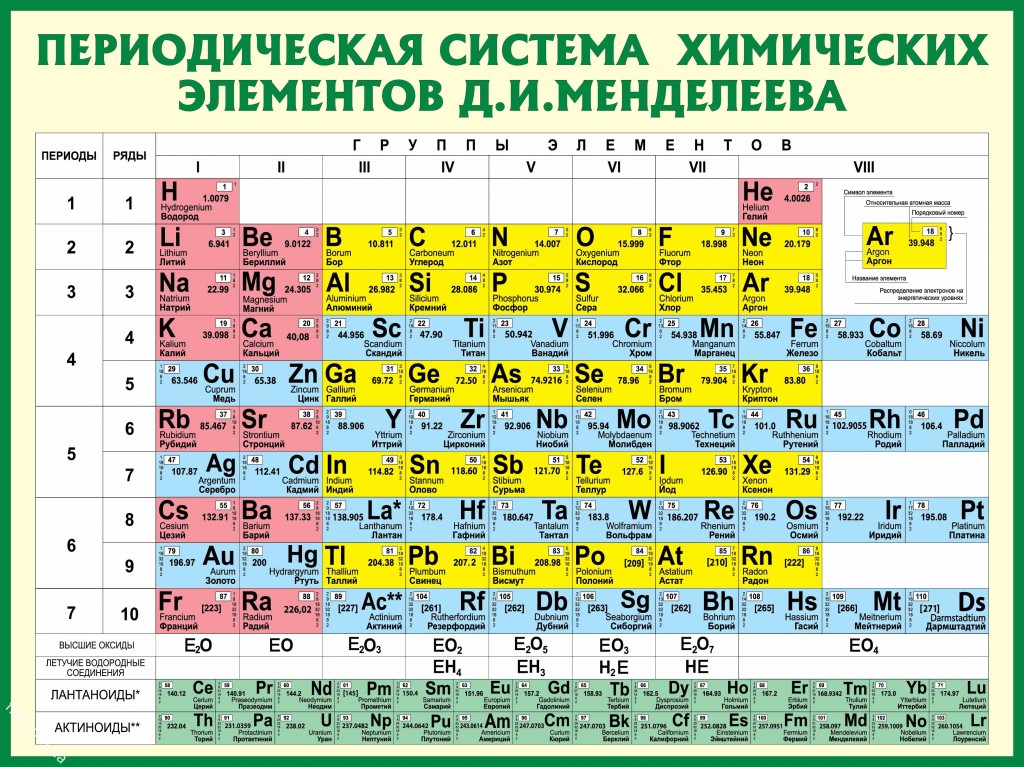 [Speaker Notes: Пытались взаимосвязьвеществ]
ОБЩИЕ СВОЙСТВА НЕМЕТАЛЛОВ
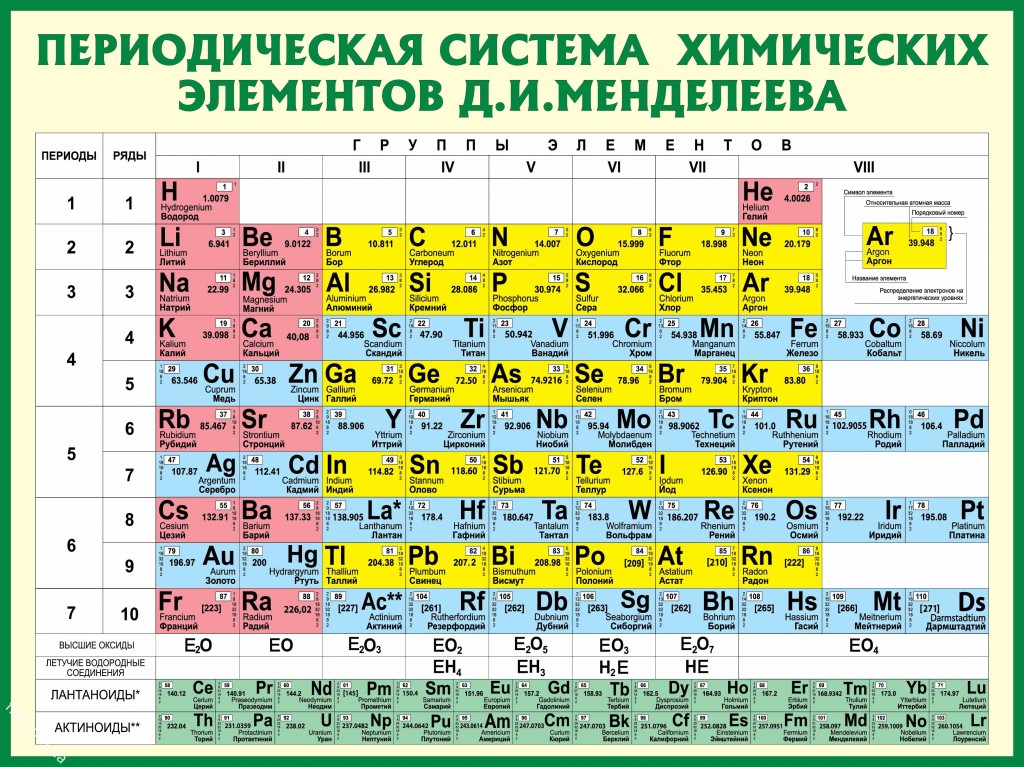 Они не соединяются друг с другом и не взаимодействуют с водородом и металлами. Однако с получением в 1962 г. тетрафторида ксенона (XeF4) появилась возможность синтезировать некоторые кислородные и фтористые соединения инертных газов.
[Speaker Notes: Пытались взаимосвязьвеществ]
ОБЩИЕ СВОЙСТВА НЕМЕТАЛЛОВ
Все неметаллы  (кроме водорода и гелия) относятся к семейству
p-элементов . Однако не все p-элементы могут быть неметаллами.

2. Электроотрицательность неметаллов находится в пределах 1,8-4,0. Следовательно, неметаллы — это элементы с сильной электроотрицательностью. 

3. Элемент с самой сильной электроотрицательностью — фтор.

4. Водородные соединения неметаллов являются летучими веществами: HCl, H2S, NH3, CH4.
[Speaker Notes: Пытались взаимосвязьвеществ]
ОБЩИЕ СВОЙСТВА НЕМЕТАЛЛОВ
5. Водородное соединение кислорода (Н2О) за счет водородной связи приобретает вид (Н2О)n и находится в жидком состоянии.

6. Высокооксидные соединения неметаллов являются кислотными оксидами: SO2, SO3, P2O5, NO2, N2O5.

7. Взаимодействуя друг с другом, неметаллы образуют соединения с ковалентной связью, а с металлами — соединения с ионной связью.
[Speaker Notes: Пытались взаимосвязьвеществ]
ОБЩИЕ СВОЙСТВА НЕМЕТАЛЛОВ
Кейс. 
   Самый крупный в истории человечества алмаз, названный Куллинаном по имени владельца шахты Томаса Куллинана, нашли в южной Африке в 1905 году. Второй по величине алмаз «Санси» был найден купцом на дне глубокого ущелья, в Индии в середине 11 века. 
1. Из-за чего алмаз и графит, являясь аллотропными модификациями одного и того же вещества, имеют такие разные свойства?
[Speaker Notes: Пытались взаимосвязьвеществ]
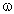 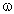 ЗАДАНИЕ ДЛЯ САМОСТОЯТЕЛЬНОЙ РАБОТЫ
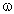 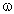 1. Прочитать §21 (стр. 88 - 91)
2. Письменно ответить на вопросы 1- 5 (стр. 91)
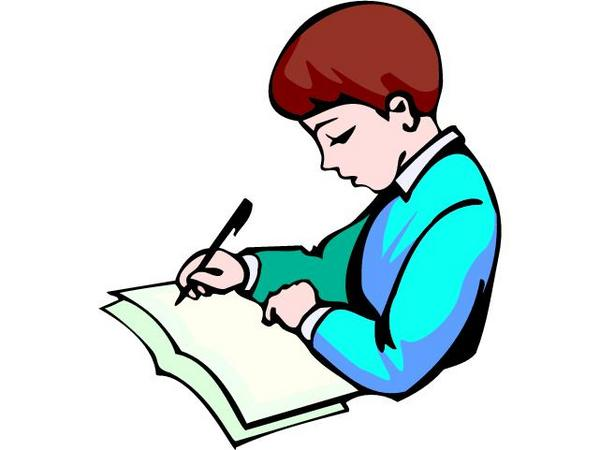